Efficient Multiparty Protocols via Log-Depth Threshold Formulae
Ron Rothblum

Joint work with Gil Cohen, Ivan Damgard, Yuval Ishai, Jonas Kolker, Peter Miltersen and Ran Raz
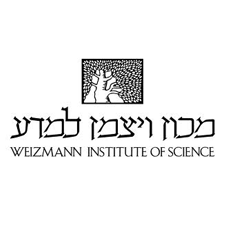 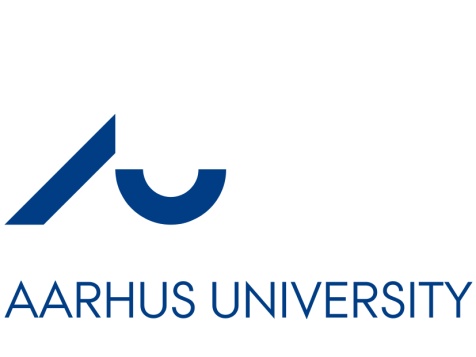 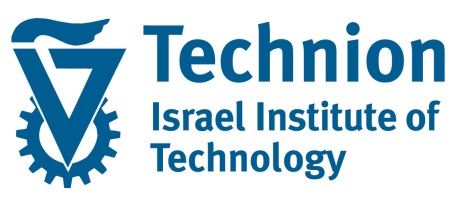 Secure Multiparty Computation (MPC) [Yao86,Goldreich-Micali-Wigderson87]
Feasibility Results: Perfect Security[BenOr-Goldwasser-Wigderson88,Chaum-Crepeau-Damgard88]
Our Contribution
Huge body of work on secure MPC but protocols are fairly complicated.

We suggest a conceptually appealing and flexible approach to designing efficient multiparty protocols.

Technique: player emulation. Builds on [Hirt-Maurer00] but with a different motivation and obtain efficient protocols.
Polynomial complexity
Applications
Give new and conceptually simple proofs of classical MPC results in the information theoretic setting.

New results on feasibility of MPC in a variety of settings, e.g., secure MPC over algebraic structures such as non-Abelian groups.

Distributed computing – broadcast/Byzantine agreement.
MPC via Player Emulation
Minimal number of players needed for security against one passive player
MPC via Player Emulation
1
2
3
4
5
1
2
3
4
5
3PC ⇒ MPC
1
2
3
4
5
1
2
3
4
5
The output is sent back to the players.
1
2
3
4
5
1
2
3
4
5
1
2
3
4
5
1
2
3
4
5
1
2
3
4
5
1
2
3
4
5
Associate wires with players and place 1 on input wires that the adversary controls.

If output is 0 then the protocol is secure against this adversary.
The formula tells us how to emulate players.
View root as the trusted party and every other gate as a virtual player. Leaves are real players.
MPC via Player Emulation
Every virtual player is emulated by the 3 players beneath it.
MPC via Player Emulation
Place 1 on players controlled by the adversary and 0 on other players.
0
1
1
MPC via Player Emulation
Place 1 on players controlled by the adversary and 0 on other players.
0
1
0
0
0
0
1
1
1
0
1
1
MPC via Player Emulation
Comparison with [HM00]
Efficient MPC via Player Emulation
Efficient MPC via Player Emulation
3-Party Protocols
Can use BGW restricted to 3 players or better yet use the “MPC made simple” protocol of [Maurer02].

Maurer’s protocol is simple and elegant but exponential in the number of players.

For 3 players – not an issue!
Efficient MPC via Player Emulation
Majority from Majorities
A weaker assumption suffices: EXP does not have subexponential-size circuits
Active Security
Minimal number of players to obtain security against one active player
Summary
New approach to designing MPC protocols.

Improved protocols in a variety of settings: blackbox rings and Abelian groups.

Complexity theoretic question: Majority-from-majorities and threshold-from-threshold formulae.
Thank you!